OPPORTUNITIES FOR TRANSFORMATIONAL CHANGE IN AFRICATransforming society for sustainable development
By 
Dr John Nakabago
President African Association of Public Administration and Management 
(AAPAM) 
& 
Director for Finance and Administration, 
Uganda Management Institute
Agenda
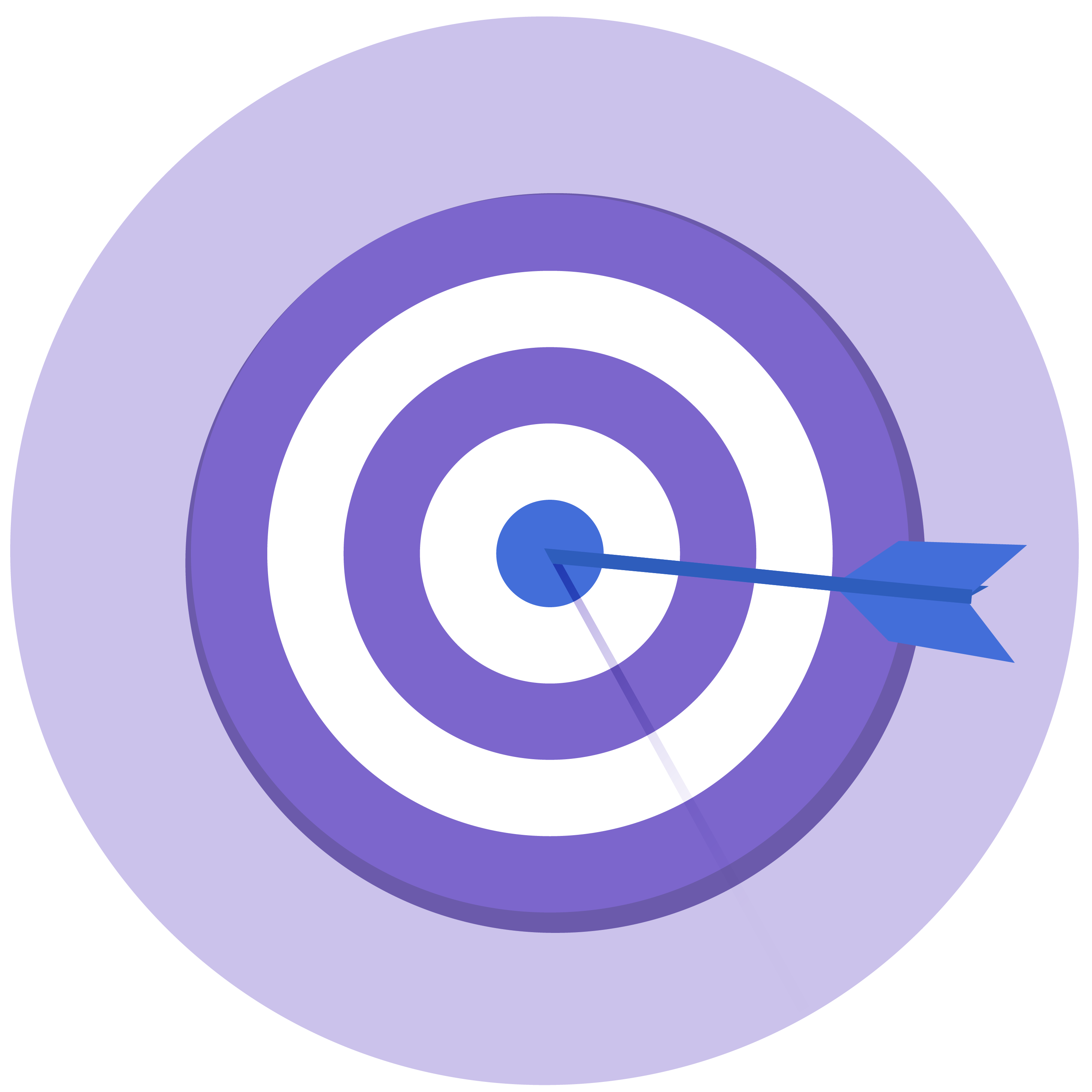 Background –Why Africa needs transformational change
What has been done to transform Africa?
Understanding transformational change
Opportunities for transformational change in Africa
Pre-requisites for transformational change
The benefits of transformational change
What are we doing as AAPAM to catalyze this change
Conclusion and recommendations
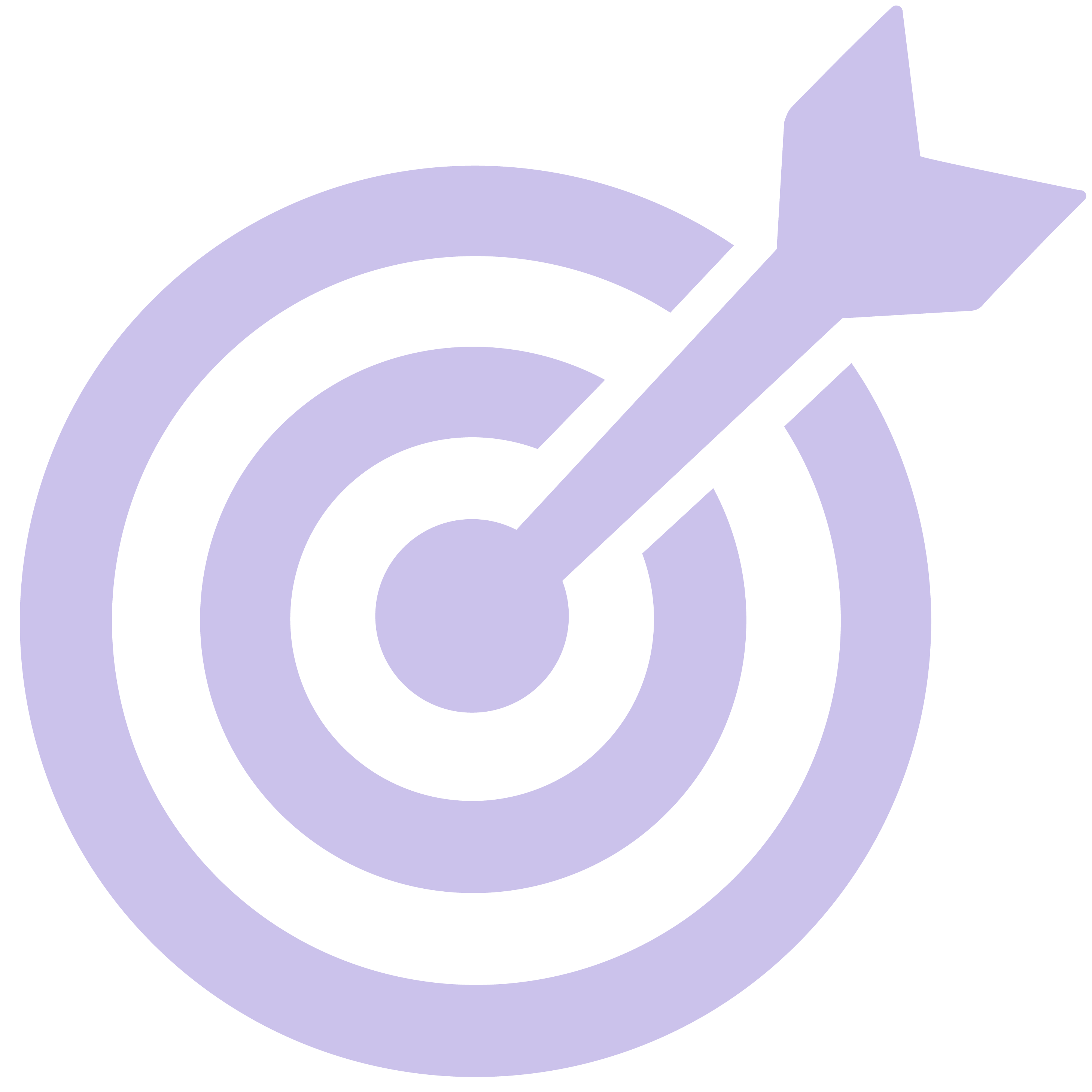 Background- Why Africa needs transformational change
Africa is richly endowed with:
 Vast natural resources
Growing population
Favorable climate
3
Background- Why Africa needs transformational change
Paradoxically, its people:
Live in perpetual poverty  (43.1% below poverty line), 
Have high disease burden
Have high unemployment rates -25% youth out of employment 
Have low literacy levels -Only 70% are able to read and write on average
4
What has been done to transform Africa?
Several development frameworks have been put in place to address these challenges, ----the global initiatives such as 
the Sustainable Development Goals (SDGs) and 
the Africa agenda 2063 - The Africa we want
However, preliminary analysis seem to show that both the SDGs and Africa Agenda 2063-, may not be realized if we continue doing business as usual.
We must double our efforts  to promote Transformational Change in Africa
Transformational change is considered a lynchpin and a pre-curser  for inclusive and sustainable social economic development
5
Understanding transformational change
Transformational change is a fundamental shift in the way of doing things, to deliver better outcomes
It can be radical-by challenging the underlying value systems and beliefs or systemic by affecting culture, processes, structures and relationships
Whether it is radical or systemic, transformational change should be the answer to a prosperous Africa
Africa, with its persistent social-economic challenges presents enormous opportunities for such a change
6
Opportunities for transformational change
Digital transformation – Revolutionizing of service delivery to our people through digital transformation and e-governance –services become easily accessible, faster and flexible 
Developing competences enhancing our capabilities- Africa has an opportunity to develop its people--competences, skills and capabilities to be able to innovate and provide solutions for service delivery to our people-the growth mindset 
Driving economic growth and development- Transformational change is needed to translate our economic potential into reality----our vast natural resources, favorable climate have not significantly benefited our  people
7
Opportunities for transformational change
Promoting social inclusion-There is a growing trend of social exclusion in Africa that has prevented some sections of our society from reaching their full potential, transformational change is seen as a way of breaking barriers, and promoting inclusivity not only as a moral imperative, but as a deliberate social-economic strategy
Harnessing the technology moment- The era of analogue is now behind us- The buzz words today are Artificial Intelligence (AI) and Big-data. It takes transformational change to transit from the old ways of doing things, to embrace new technologies, and make them part of our life
8
Pre-requisites for Transformational change
Strong leadership and governance systems---visionary and ethical leadeship
Human capital development----harnessing the demographic dividend
Infrastructure development----Digital, Roads, rail networks, healthcare infrastructure etc.
Regional and global cooperation– The notion that no country is self-reliant
9
Transformational change comes with benefits
Societal empowerment- a belief in self worth 
Promotion of sustainable development practices
Improved agility-more responsive to dynamic imperatives in the environment
Productivity enhancement---reaping from the demographic dividend
10
Transformational change comes with benefits
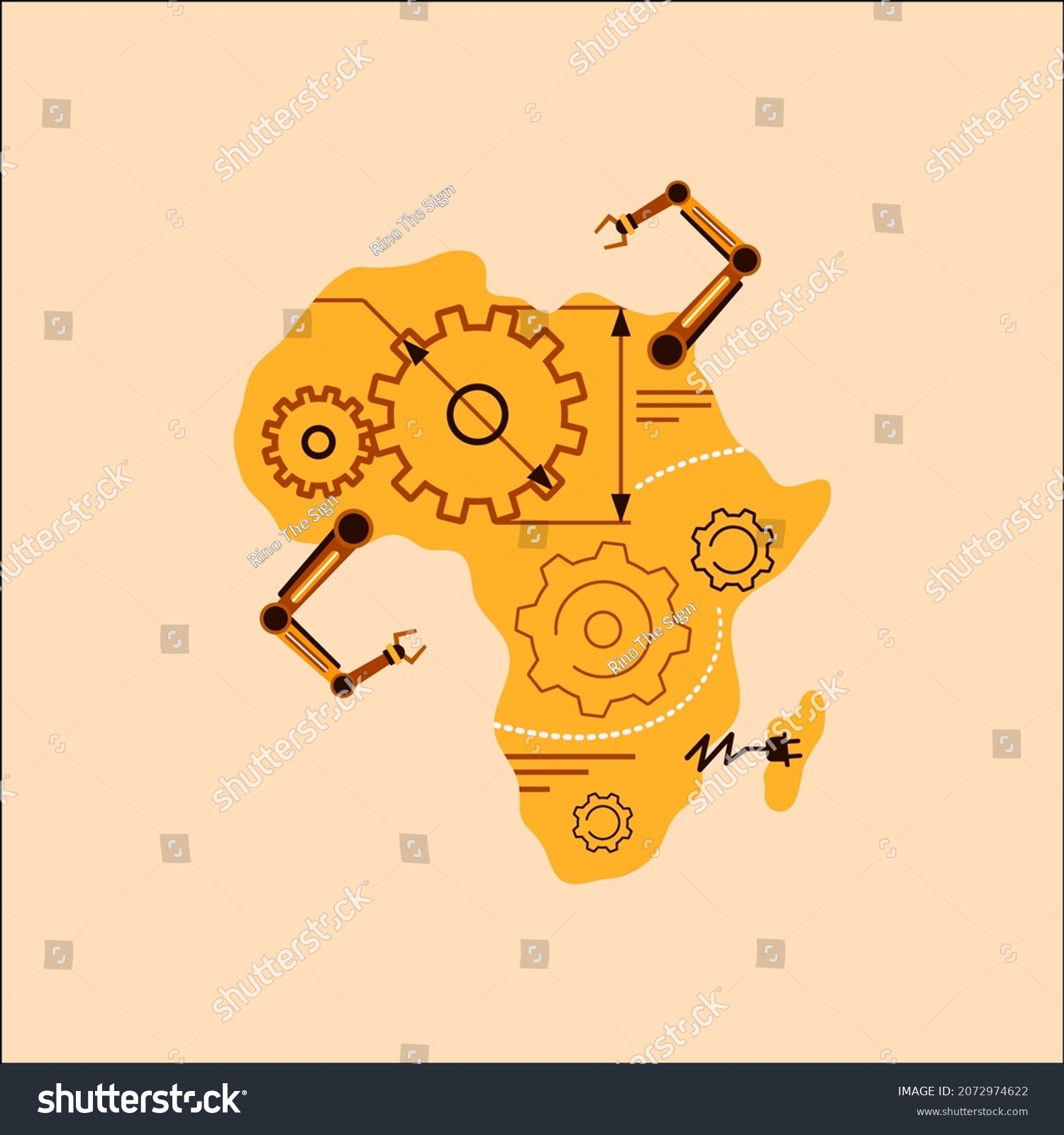 Improved quality of life—better living standards, education, and employment
Innovations and creativity—as a results of improved capabilities
11
AAPAM’S Interventions
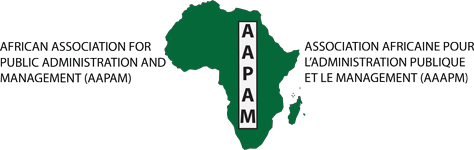 Innovative Management Award -IMA
Capacity building for research and publication
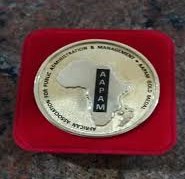 In a bid to catalyze transformational change in Africa, AAPAM has put in place several initiatives
Capacity building seminars
& Workshops
Annual Round Table conference
Conclusion and recommendations
In Africa, the quest for improved service delivery and quality of life has been with us for a long time
Several initiatives have been proffered with minimal successes
Transformational change, whose benefits can not be over-emphasized, seems to be the missing link .
It is the anchor that drives societal transition to the desired levels of prosperity
13
Conclusion and recommendations
Africa needs transformational leaders to drive transformational change.
We need to build strong governance systems, leverage our growing population, and embrace the digital era, to make societal transformation a reality.

I thank you!!!
14